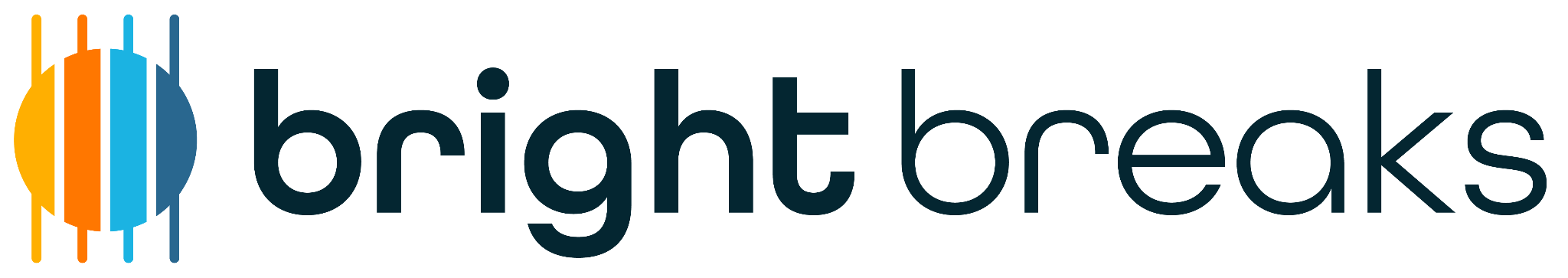 At <Your Company> your well-being is a priority!
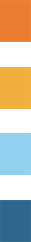 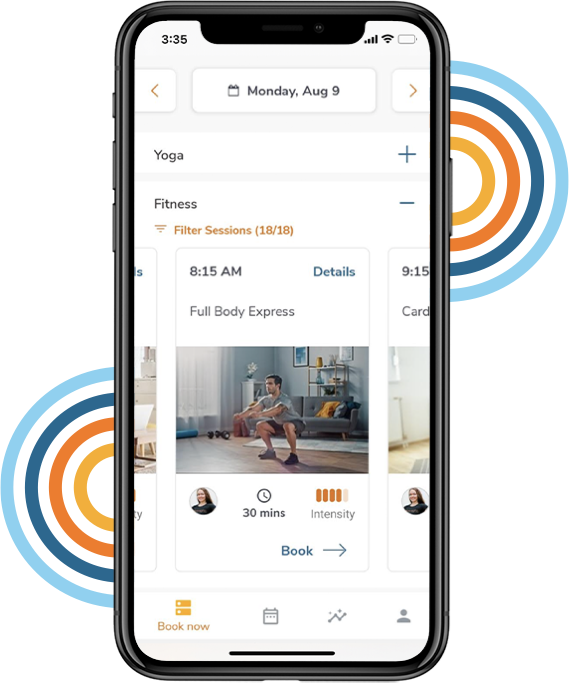 You’re invited to de-stress during the workday.
You now have access to Bright Breaks - 300+ live, weekly micro-breaks that help you get up, unwind and feel better. With Bright Breaks you have access to:
Unlimited live break access, early morning, day and evening

Breaks as short as 7 minutes

Cooking, Nutrition & Keynote breaks


Stretching, Mindfulness & Exercise breaks
Daily Break: automated calendar-delivered breaks!

Win prizes in weekly challenges


Access via web or mobile browser


Personal tracking of class attendance
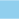 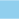 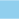 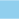 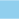 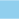 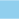 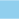 Stop leaving your well-being to chance. 
Sign up here with your work email: brightbreaks.com/signup
‹#›
brightbreaks.com